Intimate Partner Violence – Family Assessment Intervention Response (IPV-FAIR)
Linda Madigan Runlett
1
Highlights
2012 Office of Intimate Partner Violence and Substance Use Treatment and Recovery established 
2013  Request for Information-Domestic Violence Services, was distributed focusing on the Redesign of the Intensive Family Violence Services (IFVS) and Domestic Violence Training and Consultation
2013 Development of the Intimate Partner Violence Specialist position replacing the Domestic Violence Consultants & the Intimate Partner Violence Program Development and Oversight Coordinator position created
2014 Contract with the Connecticut Children’s Medical Center – Injury Prevention Center (IPC) for the Training, Consultation and Evaluation Services.  Extensive research and literature review (DCF & IPC)
2014 Development of the IPV-FAIR clinical treatment model    
2015 Request for Proposals -  Initiated IPV-FAIR, four Providers to service 6 Regions
2016 Expansion of IPV-FAIR to 6 Providers each serving a separate Region
2018 Second Expansion increasing service capacity in Regions 2, 3, 4 (Currently hiring staff)
2
IPV-FAIRFamily Assessment Intervention Response
IPV-FAIR is a comprehensive treatment program designed to provide in-home and community based clinical and case management services to all members of a family involved with DCF and experiencing Intimate Partner Violence.  Each family will work with a team of a clinician and family navigator to address identified needs

Population served - The target population is families involved with DCF Child Protective Services (CPS)  & are impacted by intimate partner violence (IPV).  It addresses families where the children remain in the home or are placed out of the home with a  goal of reunification
3
IPV-FAIR Overview
Scope of the Program - 
Individualized assessment and treatment planning
Individualized Safety Planning
Fathers for Change & Mothers and More
Psycho-education
Dyadic work between caregivers and caregivers/child(ren)
Trauma focused work
Parenting education and skill building (Circle of Security Parenting)
Linkages to appropriate supports including basic needs or community services/supports
4
IPV-FAIR Overview
LOS:  4-6 months with possible extension – one o three sessions a week
Areas /regions served – Statewide - Six (6) providers
Referral process:  Referred by DCF through Intimate Partner Violence Specialist after a IPV consultation
Evaluation Process:  Fathers for Change Fidelity case reviews by model developer, Bi-annual Periodic Review of Performance, and quarterly stoplight reports. Personal Service Agreement (PSA) with Connecticut Children's Medical Center – Injury Prevention Center for Training, Consultation and Evaluation.
5
IPV-FAIR Overview
Total Funding = $2,609,000 /FY17 & FY18 (Expansion FY19 + $585,000)
6 providers @ $390,000/Provider = $2,340,000
Carla Stover Mental Health-Promising Practice Models = $29,000
Injury Prevention Center-Training, Consultation & Evaluation = $240,000

Total Capacity 
Statewide capacity 240-360 families
Capacity 40-60 families/year/Provider
Caseload size:  10 families/Clinician (Masters level) & Navigator Team (Bachelors level)

Utilization Rate
FY 2017: 227 families with 302 children
FY 2018:  210 families with 459 children
6
FAIR Providers
Region 1: Family Re-Entry: Bridgeport, Norwalk, 9 Mott Ave., Suite 104, Norwalk
Region 2:  Family Centered Services of CT (FCT) New Haven, Milford 235 Nicoll Street, New Haven 
Region 3: Child & Family Agency: Norwich, Middletown, Willimantic    7 Vauxhal St., New London
Region 4: CHR: Hartford, Manchester 999 Asylum Street, Hartford; 444 Center St, Manchester
Region 5: Wellmore: Waterbury, Danbury, Torrington 402 East Main Street, 2nd floor, Waterbury
Region 6: Child Guidance Clinic for Central CT: New Britain, Meriden -  384 Pratt St # 1, Meriden
7
IPV-FAIR Overview
Staff Demographics:  32 staff
Male		      	 4/32        	12.5%
Female			28/32		87.5%
Spanish Speaking      	11/32     	34%
Hispanic Origin 		10/32		31%
Black/African Amer.    	3/32       	9%
Asian			1/32		3%
Multi			5/32		16%
White		       	22/32  		69%
Not disclosed	   	1/32	        	3%
8
IPV FAIR  - Admissions
Numbers of Admissions by Race:
9
IPV FAIR Discharges
10
IPV-FAIR Reason for Discharge &Race/Ethnicity – FY 17
11
IPV-FAIR Reason for Discharge &Race/Ethnicity – FY 18
12
Abusive Behavior Inventory
FY 2018
constitutes abusive relationship
13
*=sig. at .05;  **=sig. at .01
Co-Parental Relationship: Exposure to Conflict
constitutes abusive relationship
*=sig. at .05;  **=sig. at .01
14
IPV-FAIR – FY 18 Repeat Maltreatment
10 of 154 (6%) Families had a total of 22 children removed from their home within 3-12 months post discharge
8 (5%) Families had 15 children removed for reasons not related to IPV
2  (1%) Families had 7 children removed for IPV

21 of 154 (14%) families had new reports of maltreatment within 3-12 months post discharge
12 (8%) Families had 17 reports that were not related to IPV
9  (6%) Families had 12 reports that were related to IPV
15
IPV-FAIRSatisfaction Survey Mom Comments
What I like the most was the way the staff treated me and my family and the change I see in my husband.
My workers were very reliable and stuck to every promise made, they really helped above and beyond.
The best part of the program for me was learning how to communicate in a healthier manner and to be able to voice injustice in a productive and non-violent way. I also loved when my partner got to sit down with our son and verbalized why we were a part of this program
The co-parenting sessions, and practicing communication skills with my co-parent
I like that I now have all these great skills to help me in life to have the best possible life for my family.
The one on one sessions helped a great deal with understanding why and how the way i feel.  I also, liked the joint sessions with my partner.  That has also helped me understand the way he feels and how he thinks.
I liked most the clinician came to our home and was flexible with scheduling.  This made the program possible for us.  I also feel that the program itself has a solid implementation that greatly impacted our outlook and impacted positively on communication skills.  Our clinician was very kind, understanding, and upbeat which made our family feel comfortable with transition.
16
IPV-FAIRSatisfaction Survey Dad Comments
I most like the level of comfort provided by clinician. I felt as if I actually had someone who cared about my well-being and wanted to help me move forward in my life.
Before the program I was not able to have a healthy relationship, now having completed the program I have learned to be a partner and parent. 
I liked the fact the program touched very important aspects in my life that I once couldn't cope with. 
I liked how informative the program is, I have learned a lot about my children and myself. 
The one on one aspect of the program allowed me to get very personalized help. My counselor was extremely accommodating and flexible to my needs.
The program helped me to be a better human being.  Also helped to create stronger bonding with my family.
It was very helpful with communicating with my co-parent and looking at things from my children’s and her point of view.
I liked the tools I was given to help me be a better co-parent and father.
I enjoyed being able to discuss the emotions I was going through and having someone to listen.
17
New Haven Register Article
Connecticut DCF finds success in domestic violence program for fathers
100 served so far, with aim to decrease domestic violence
By Esteban L. Hernandez/Hearst Connecticut Media
Published 3:07 pm EDT, Sunday, August 20, 2017
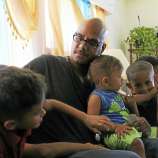 18
IPV-FAIR- Strengths and Challenges
Strengths
Challenges
Committed & dedicated provider network
Innovative Practice Model – Individually tailored/family focused
Fatherhood Engagement built into the model
Thorough assessment informs case planning
Ongoing weekly consultation calls with model developer provides support and guidance to providers.  
Overwhelmingly positive satisfaction survey responses.
Strong collaborative partnership with CCMC-IPC
Robust fidelity and evaluation
Monthly hub meetings maintain a collaborative working relationship between DCF and Providers
Data collection 
Assessments in Qualtrics 
Additional data collection in PIE (start 10-1-18)
Providers also have their own Electronic Health Record
Repeat maltreatment captured manual review
Need exceeds capacity
Maintaining Engagement with families through completion
Staffing
Staff turnover
Difficulty hiring and retaining Spanish speaking clinicians
19
IPV-FAIR – Next Steps
Integrate PIE & Qualtrics
Continue with fidelity monitoring and bi-annual reviews
Data development to capture repeat maltreatment
Introduce Assertive Engagement model and monthly coaching calls
Continued exploration of expansion
20
THANK YOU
Linda Madigan Runlett                 linda.madigan@ct.gov
21
Additional Data from Assessments
22
Anger Inventory (Dad)
23
Difficulties in Emotional Regulation (Dad)
*=sig. at .05;  **=sig. at .01
24
Reflective Functioning (Dads)
*=sig. at .05;  **=sig. at .01
25